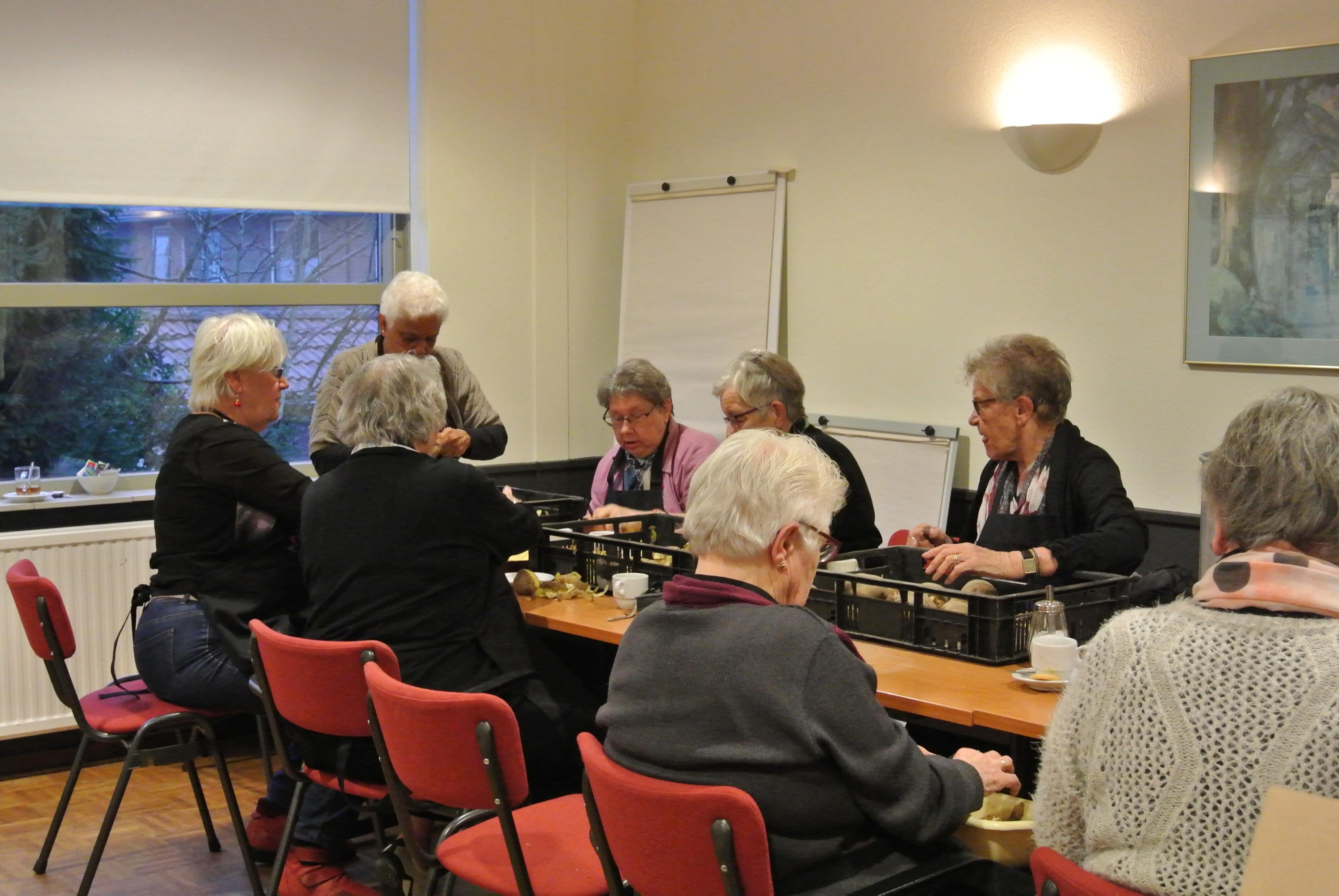 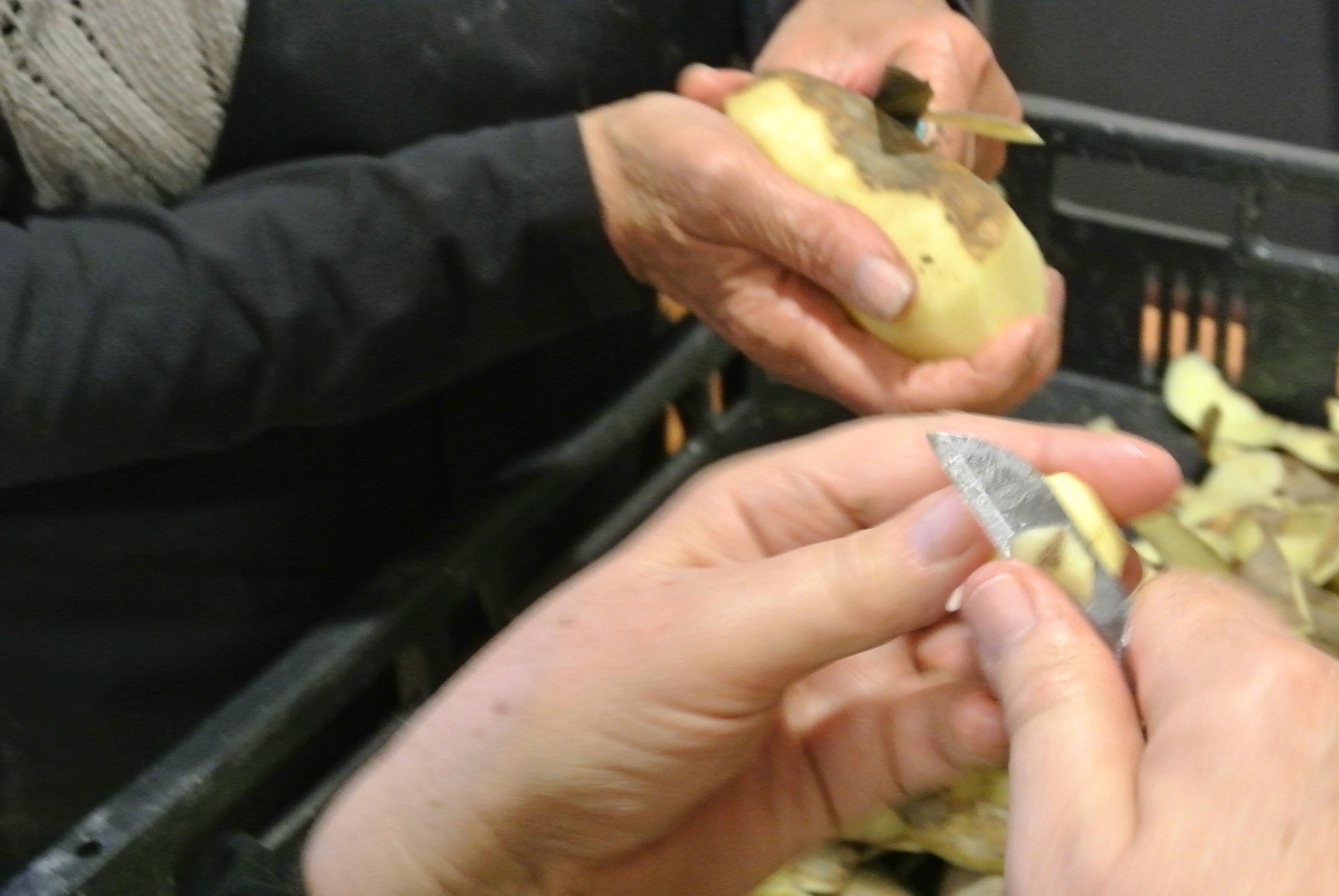 Het stamppotten festival 2016 is begonnen
Vele handen maken ligt werk
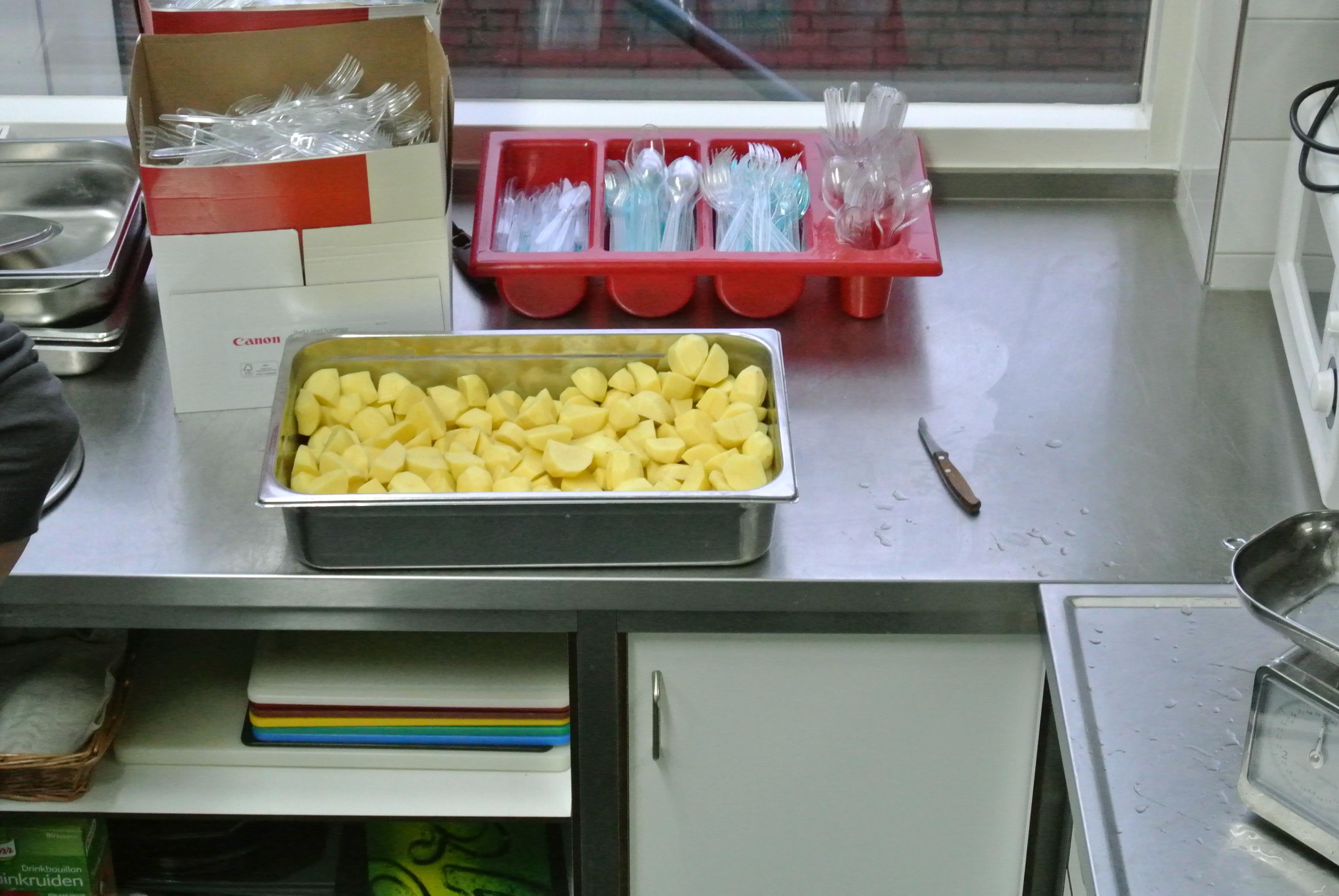 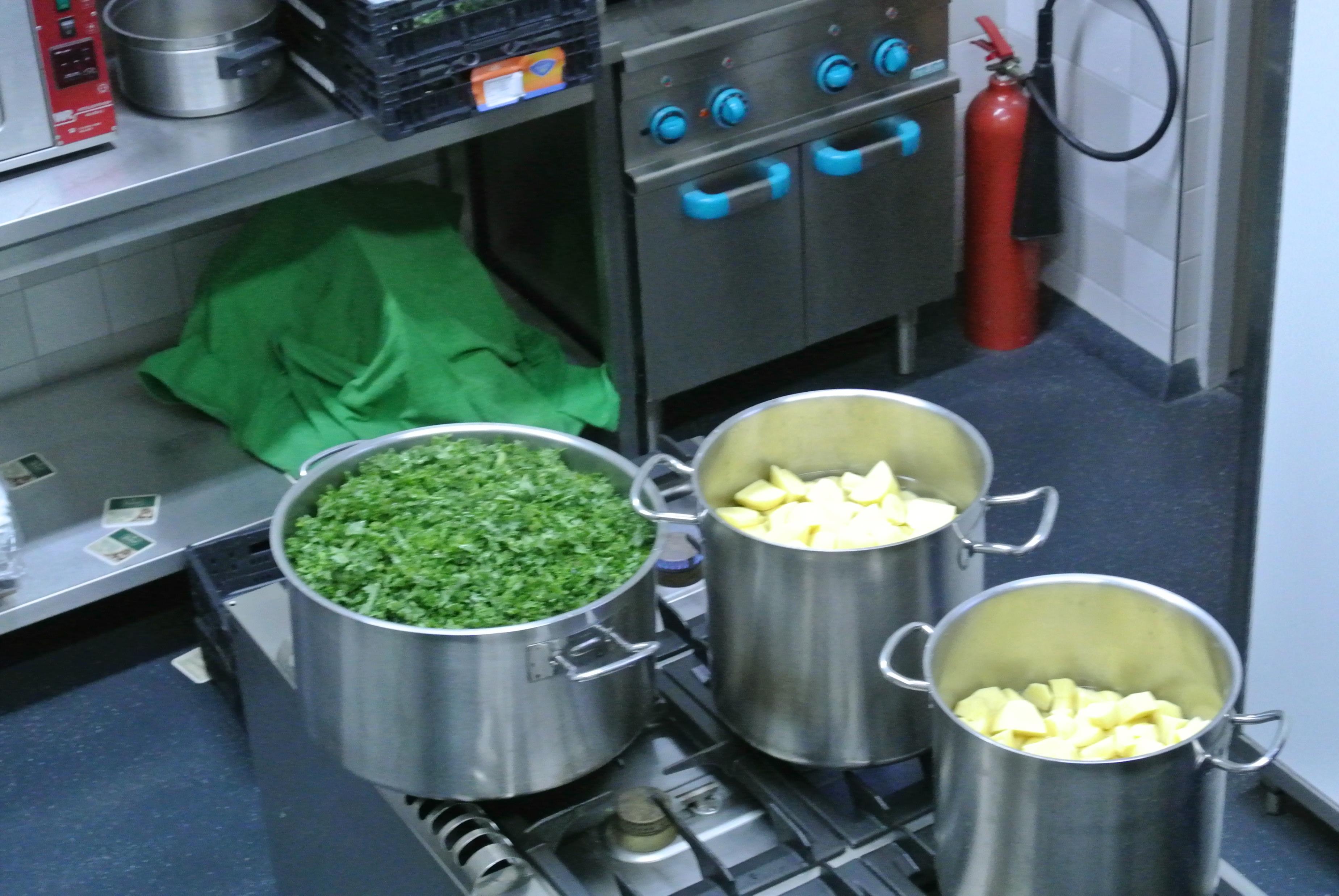 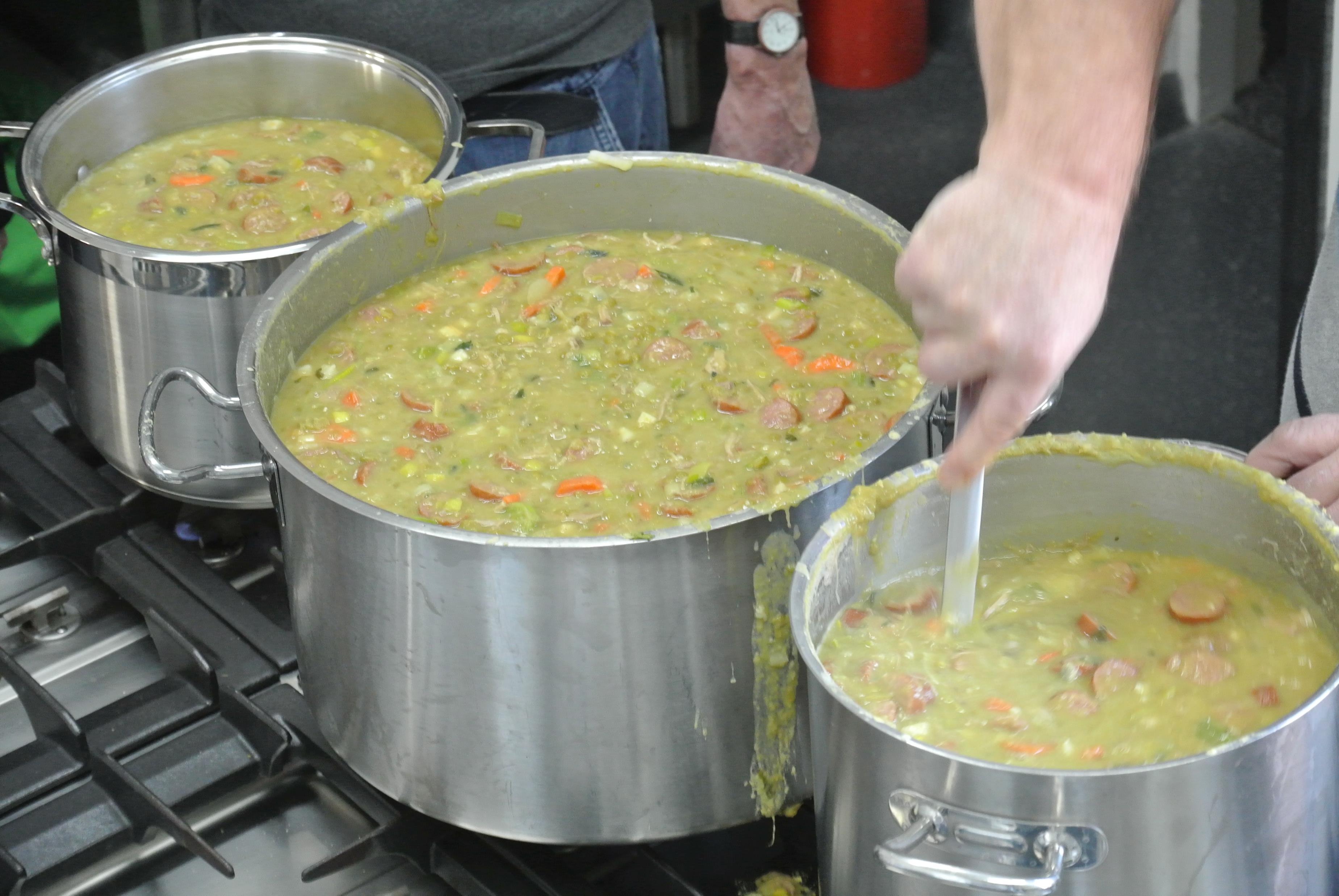 Hier zie je  zoal wat er gekookt wordt
De pannen zijn niet klein
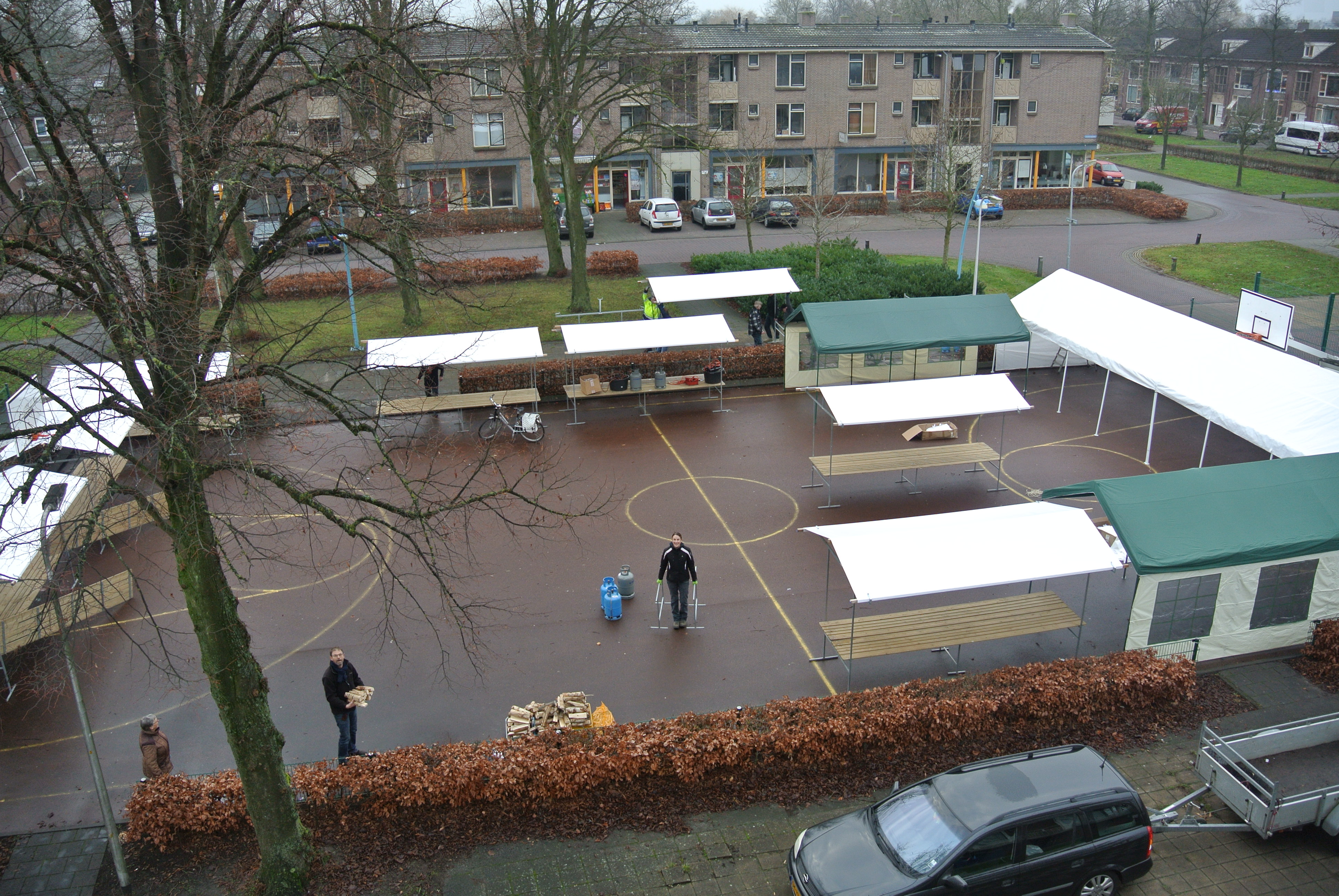 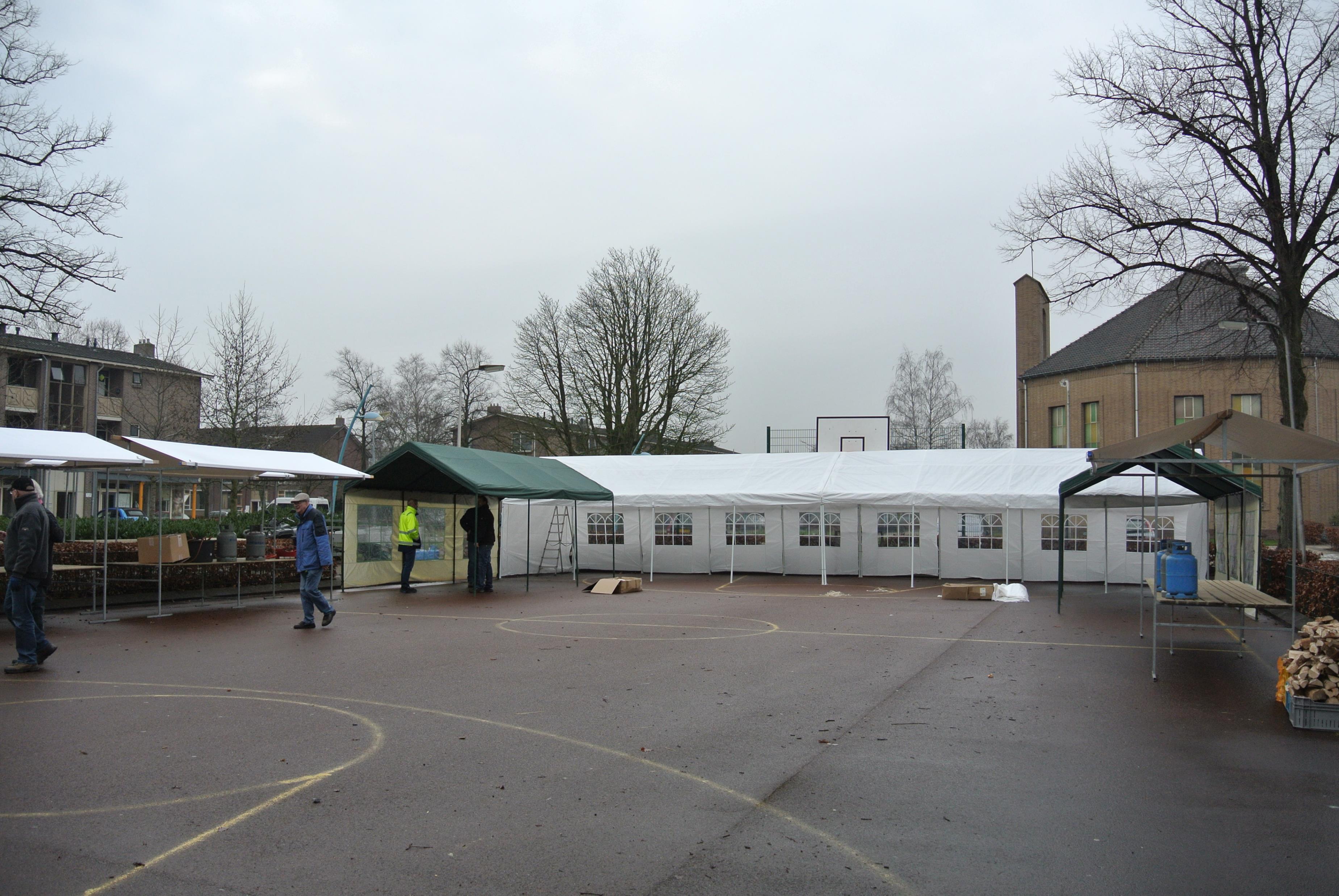 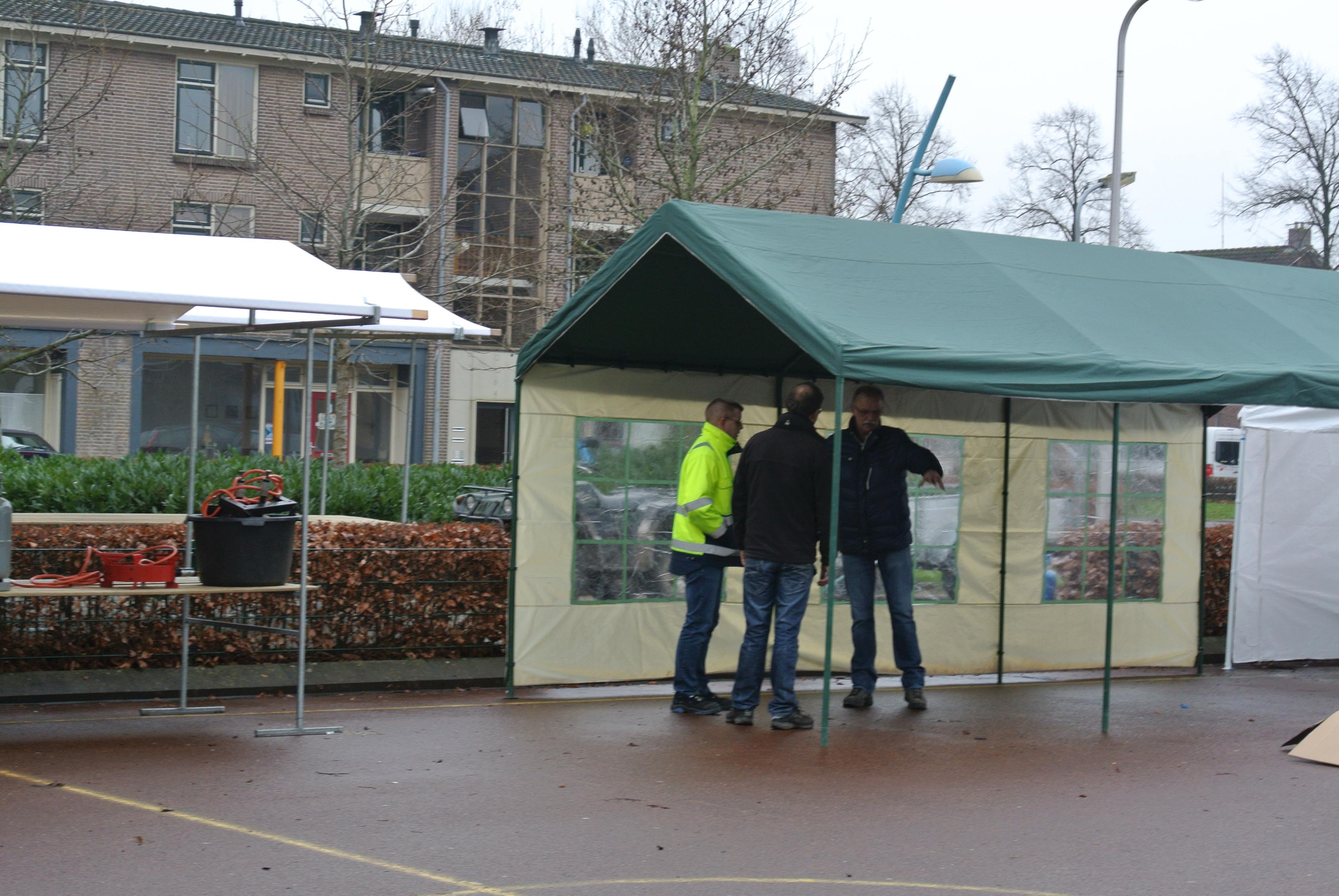 Hiernaast overleggen hoe of wat te doen
Toch nog een goed overzicht
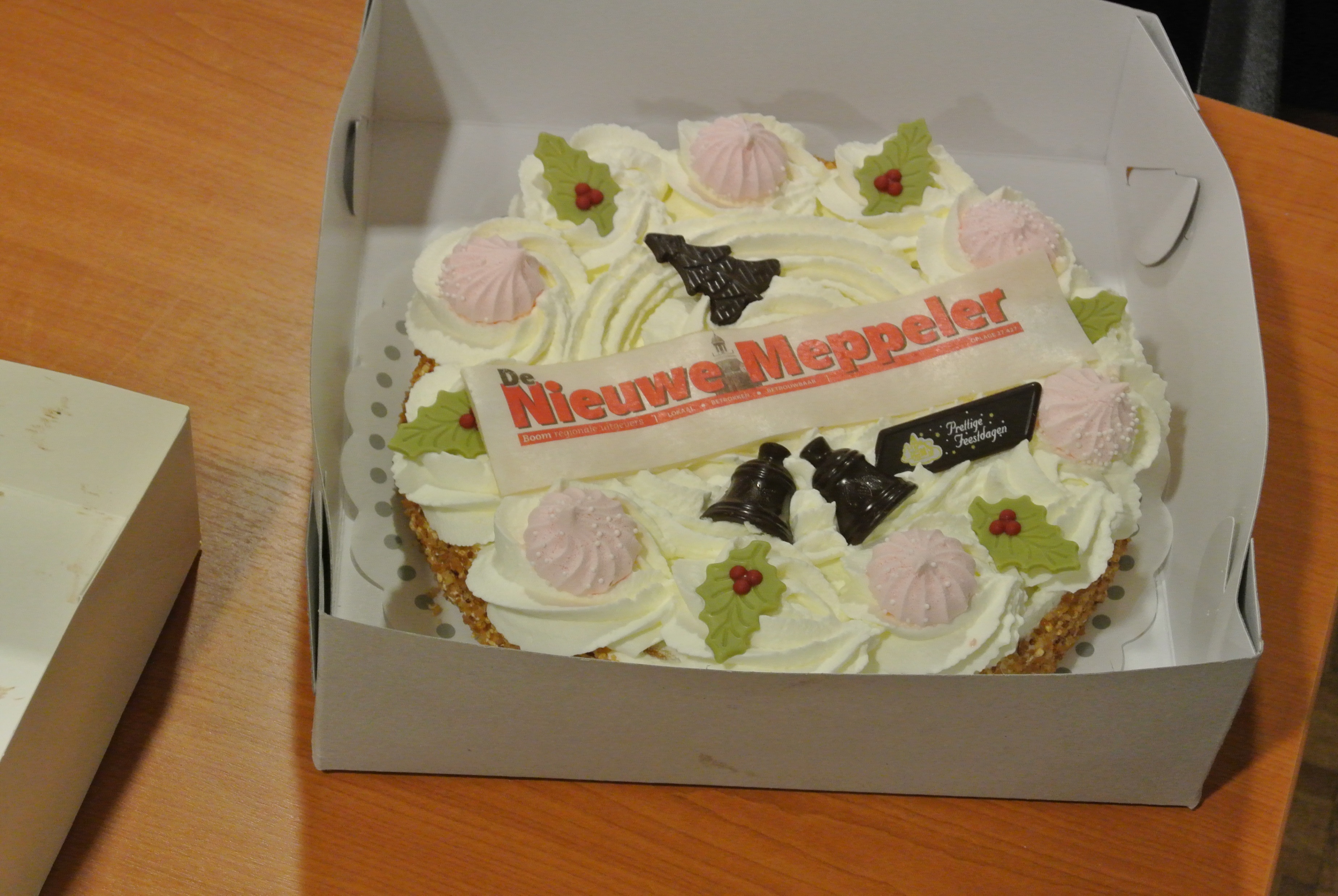 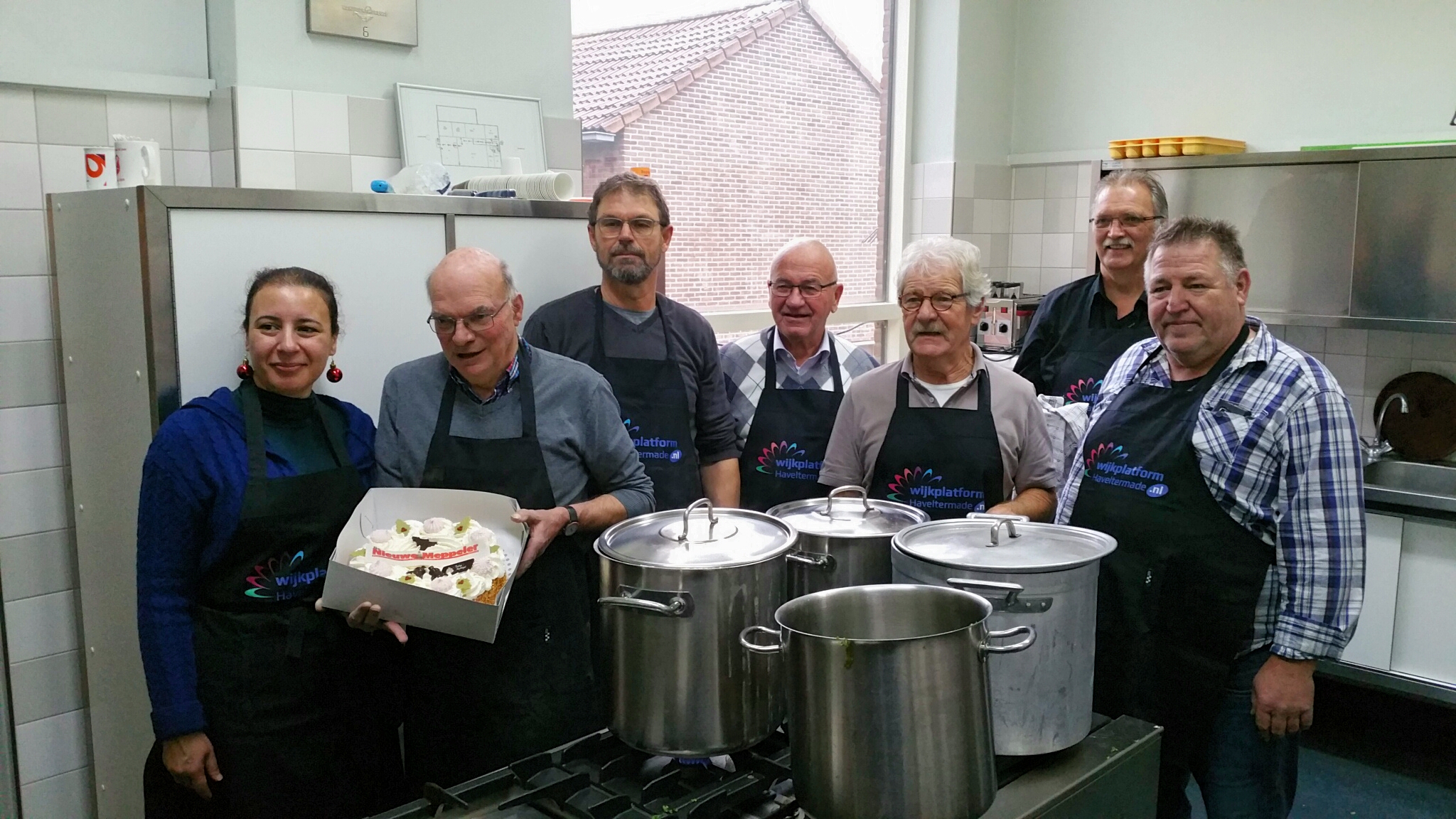 En toch nog een stevige opsteker
De taart van de week
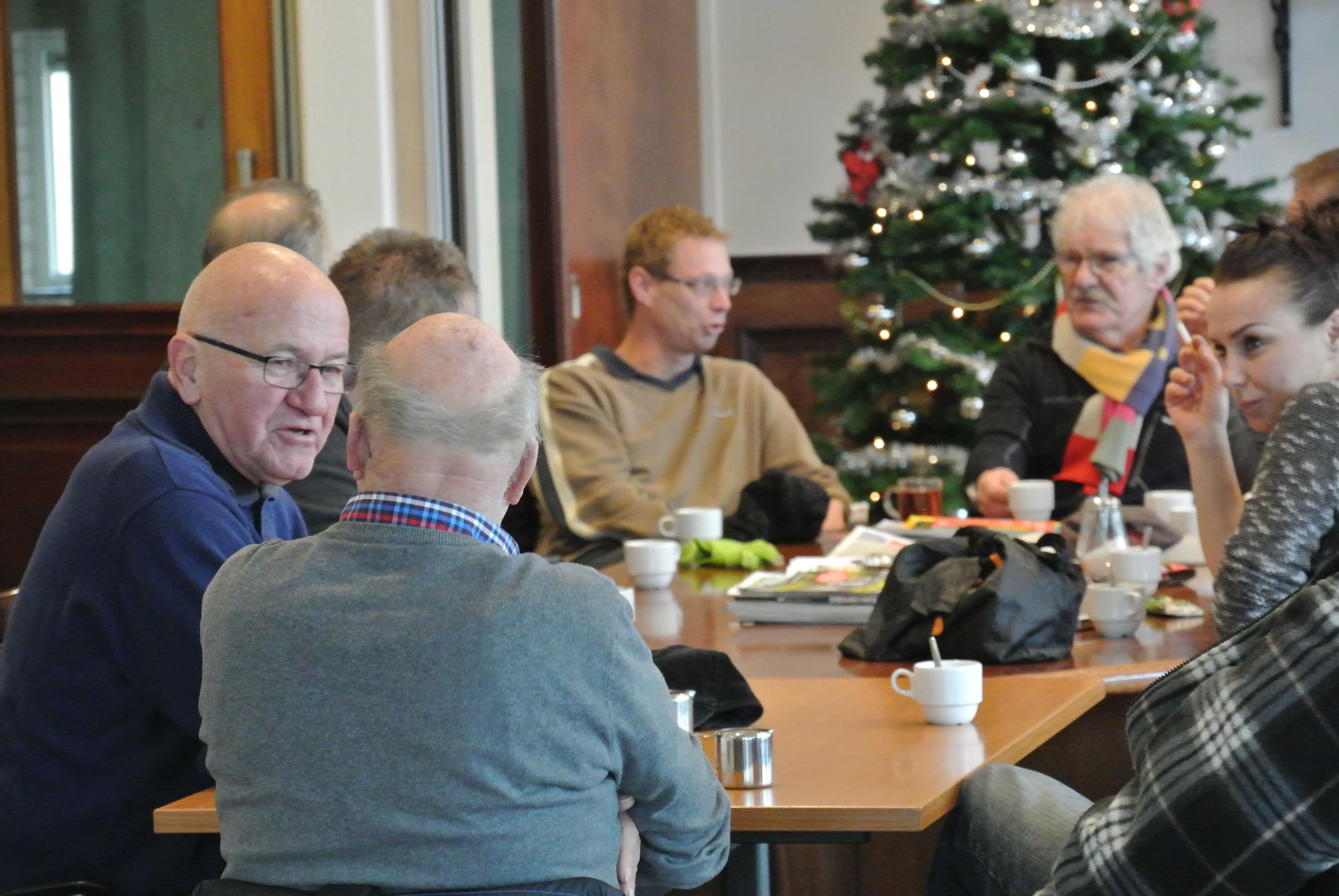 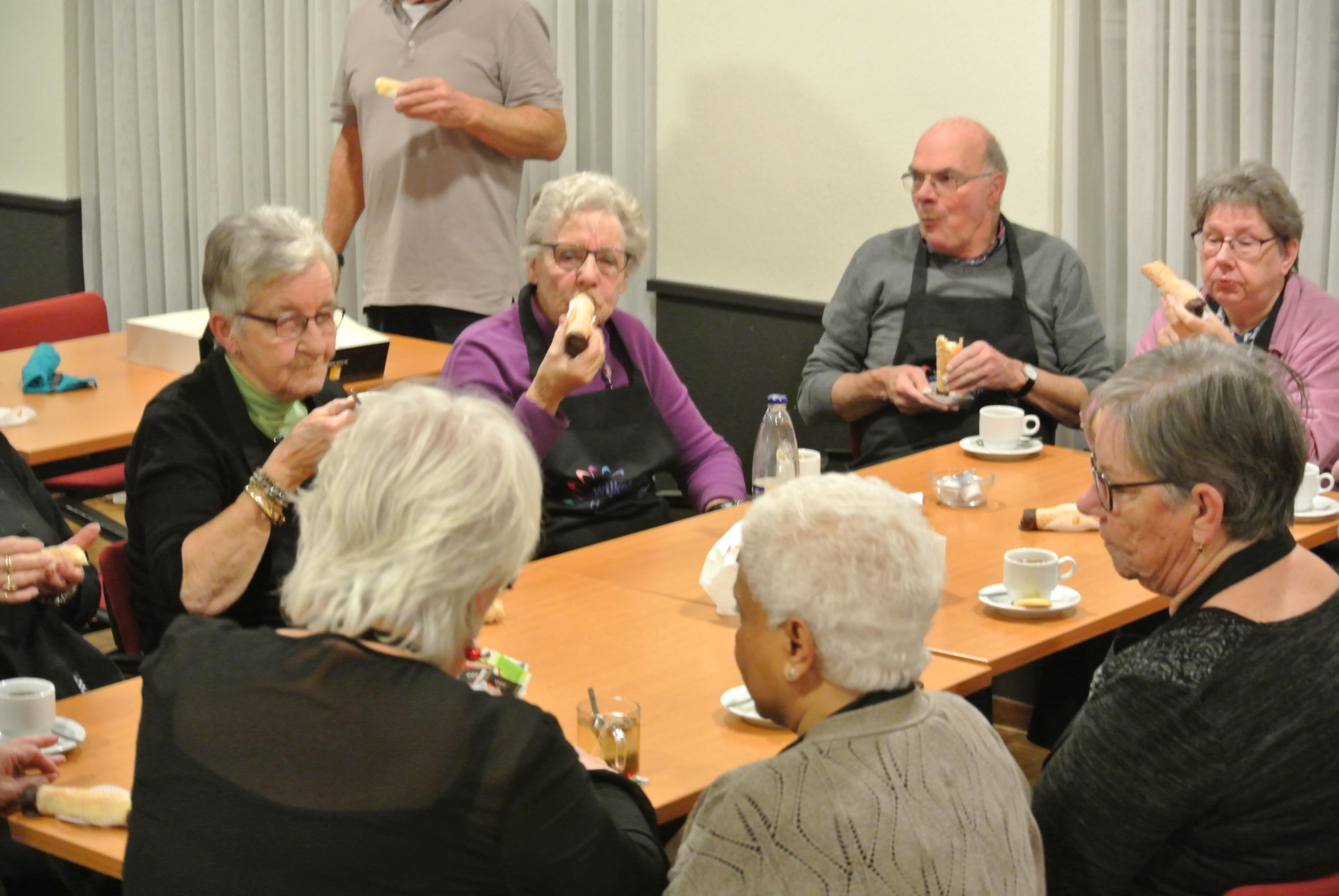 Ja ja tijd voor koffie met gebak
En een geintje hoort erbij
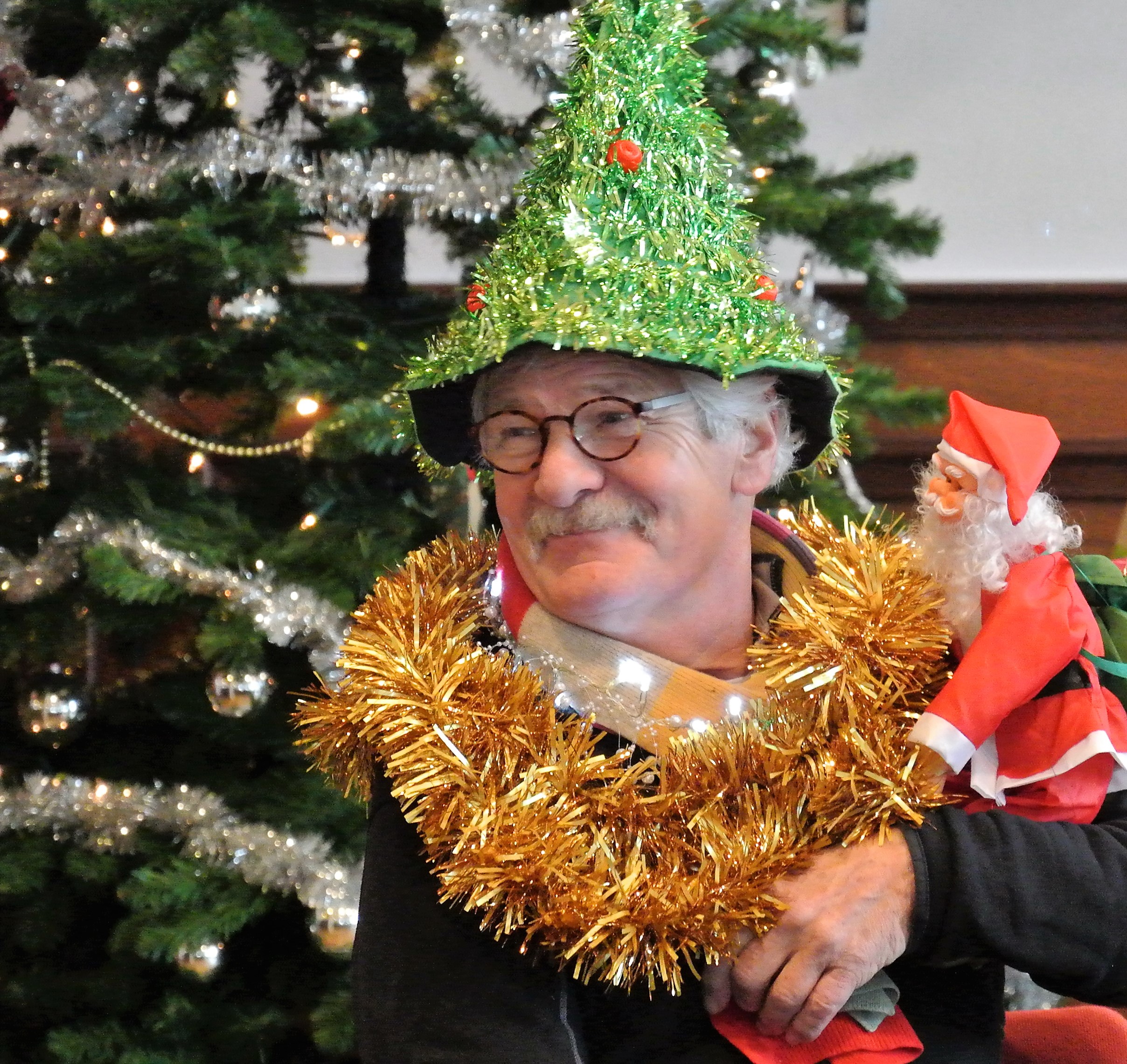 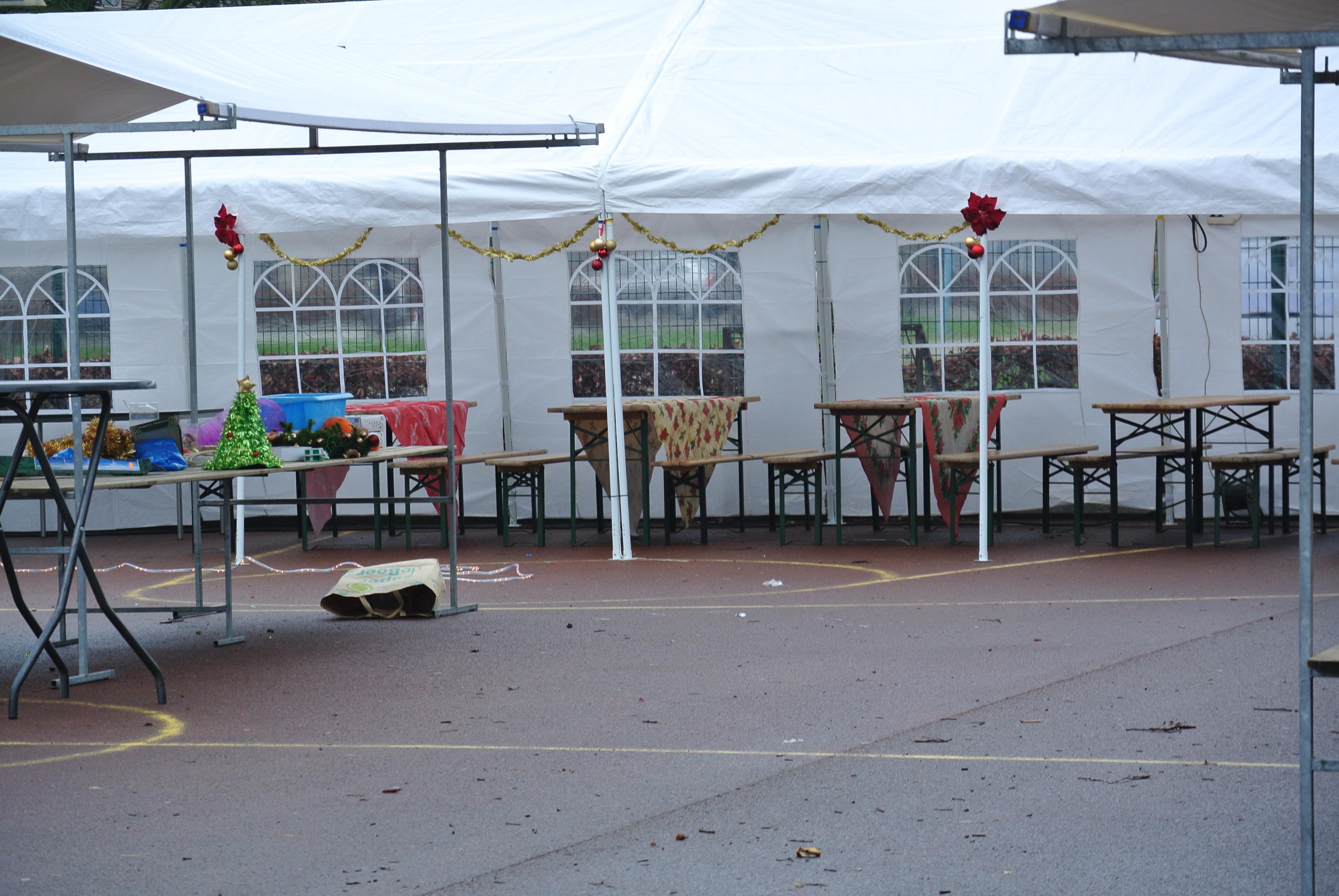 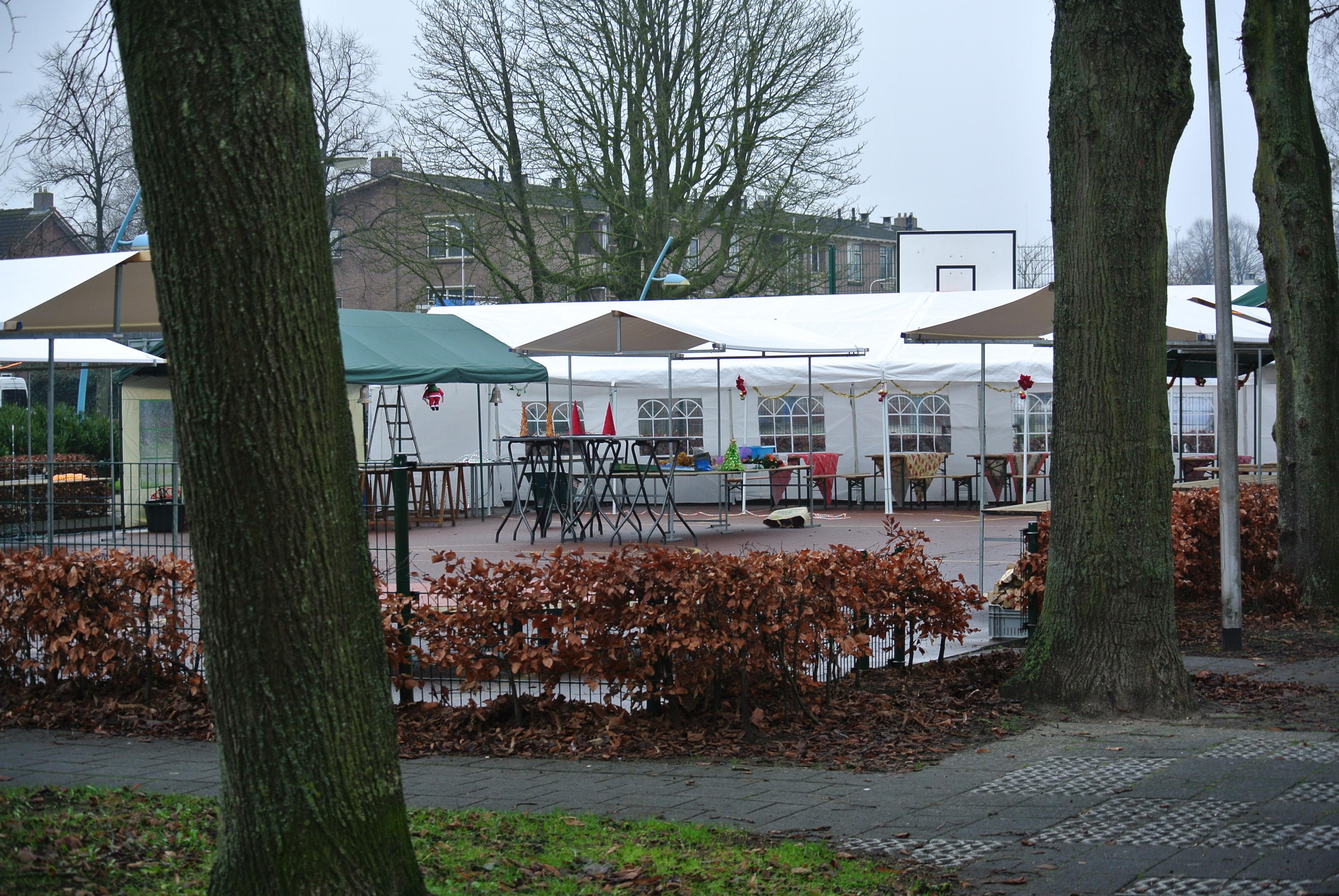 Het is toch een gezellige boel
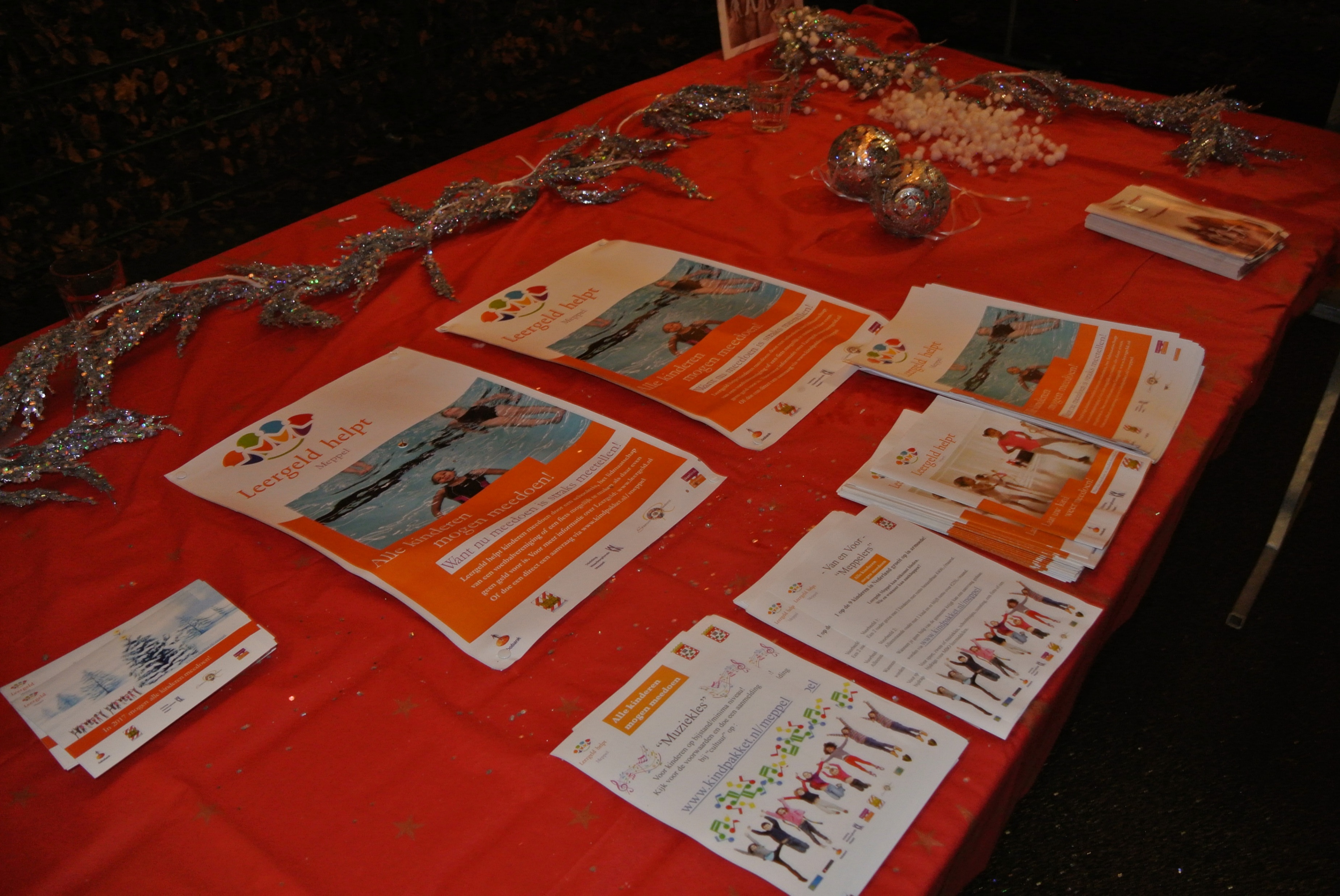 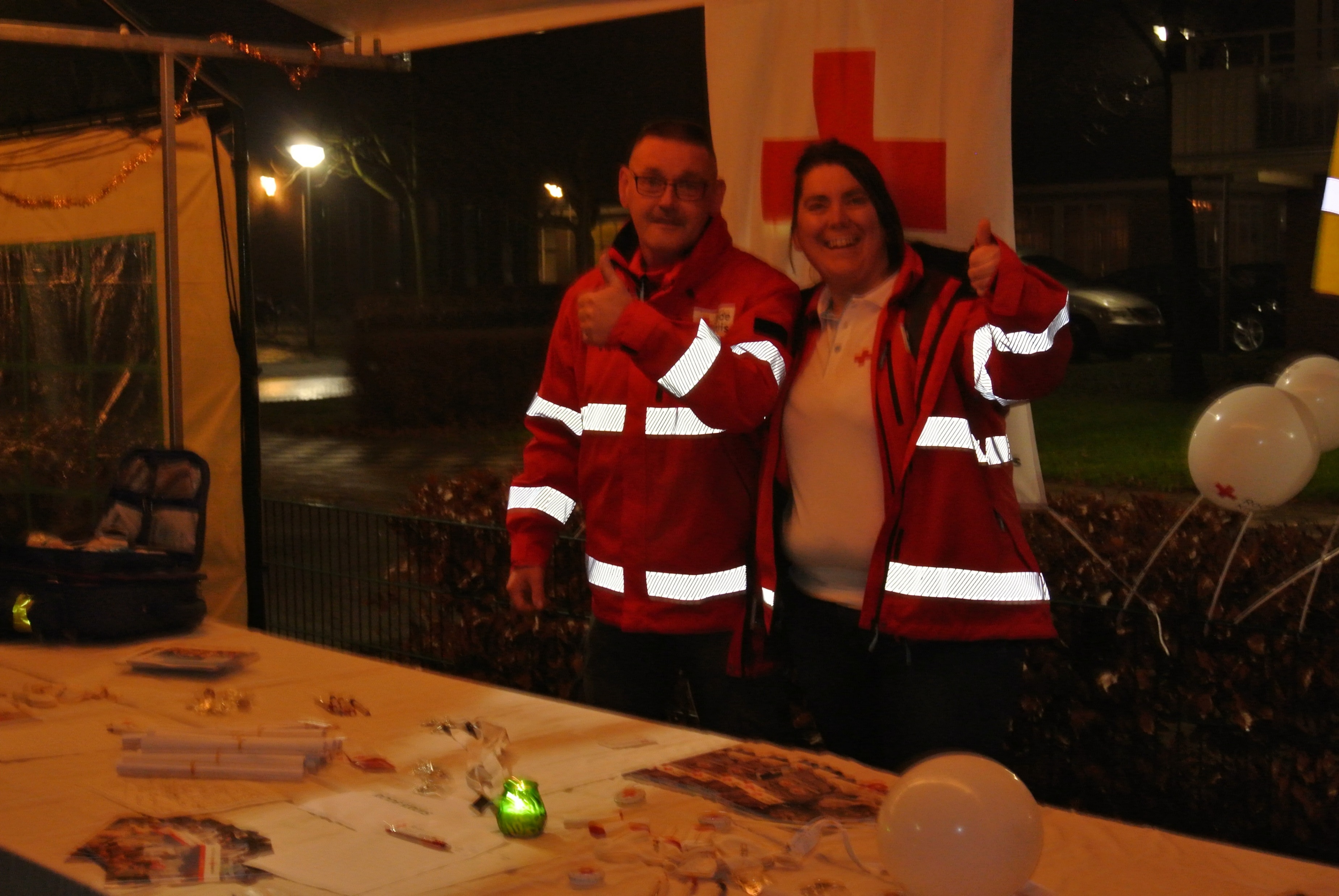 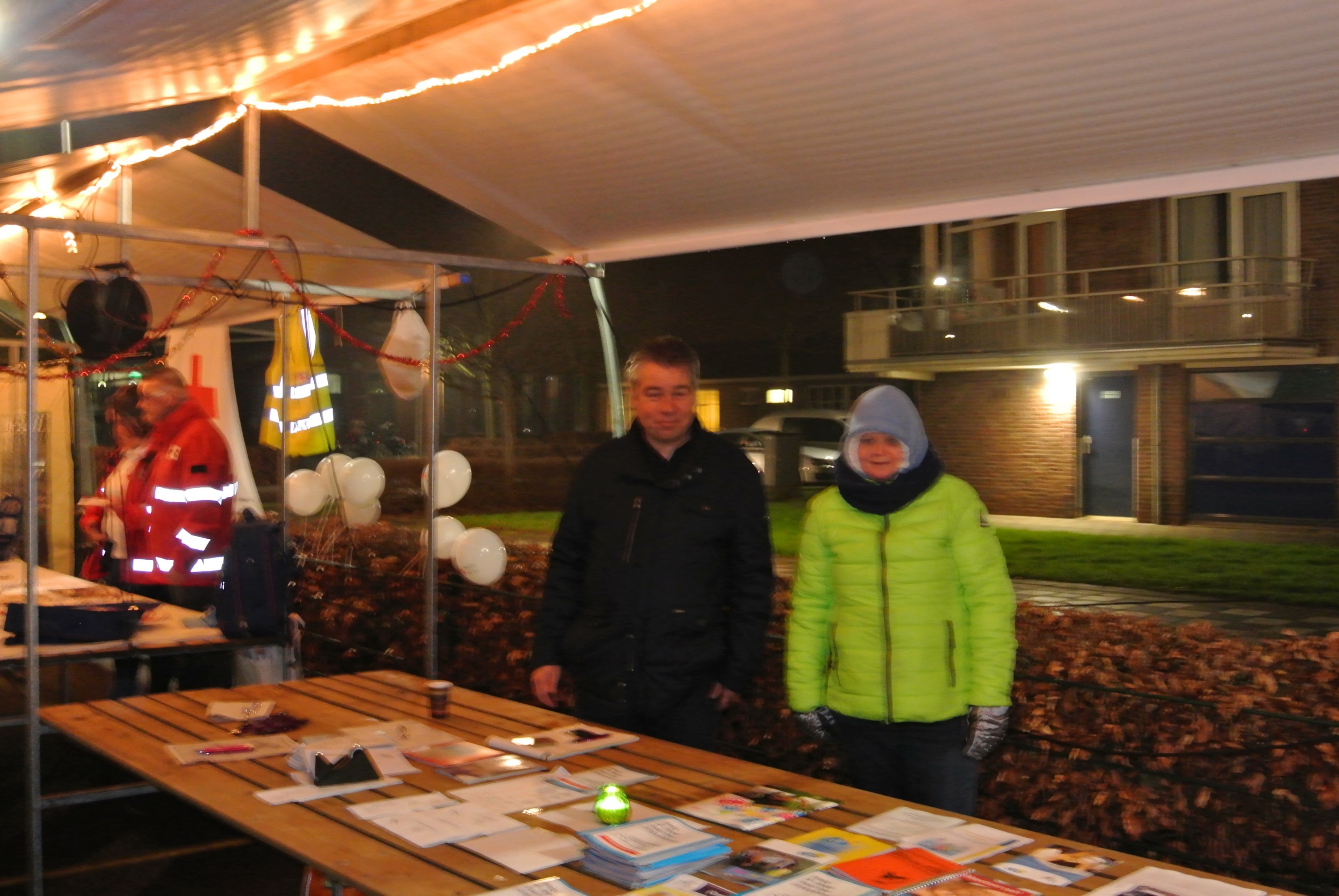 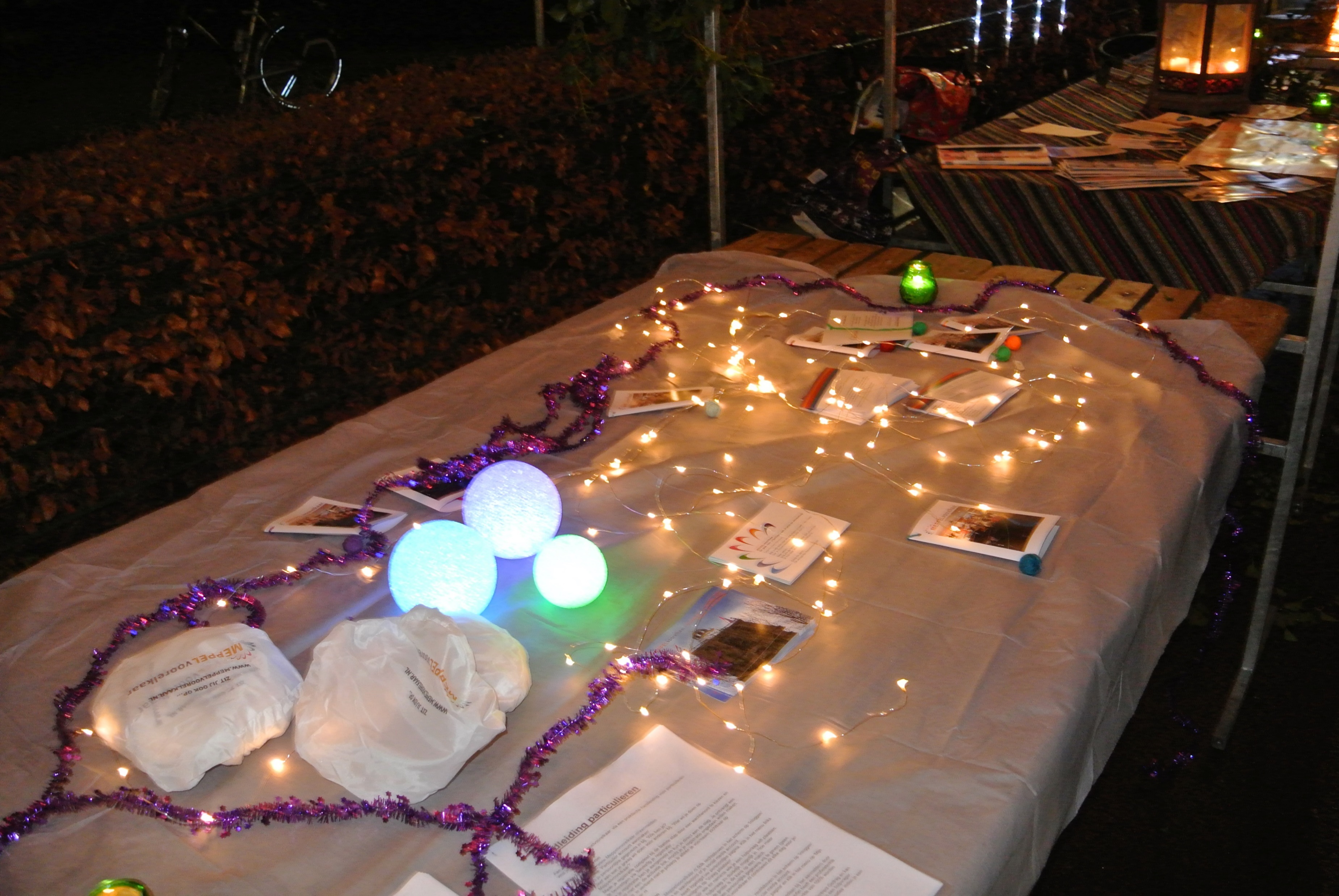 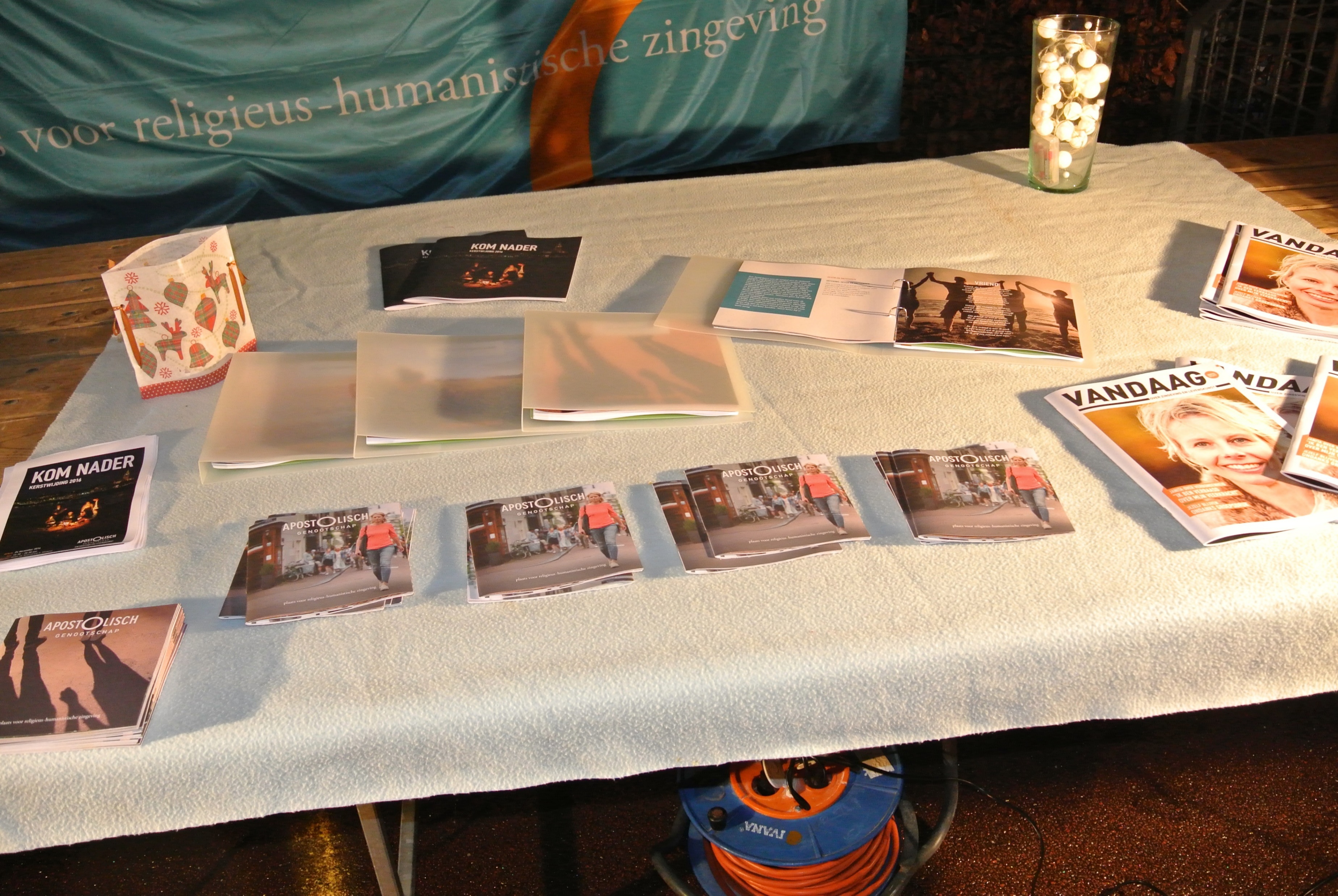 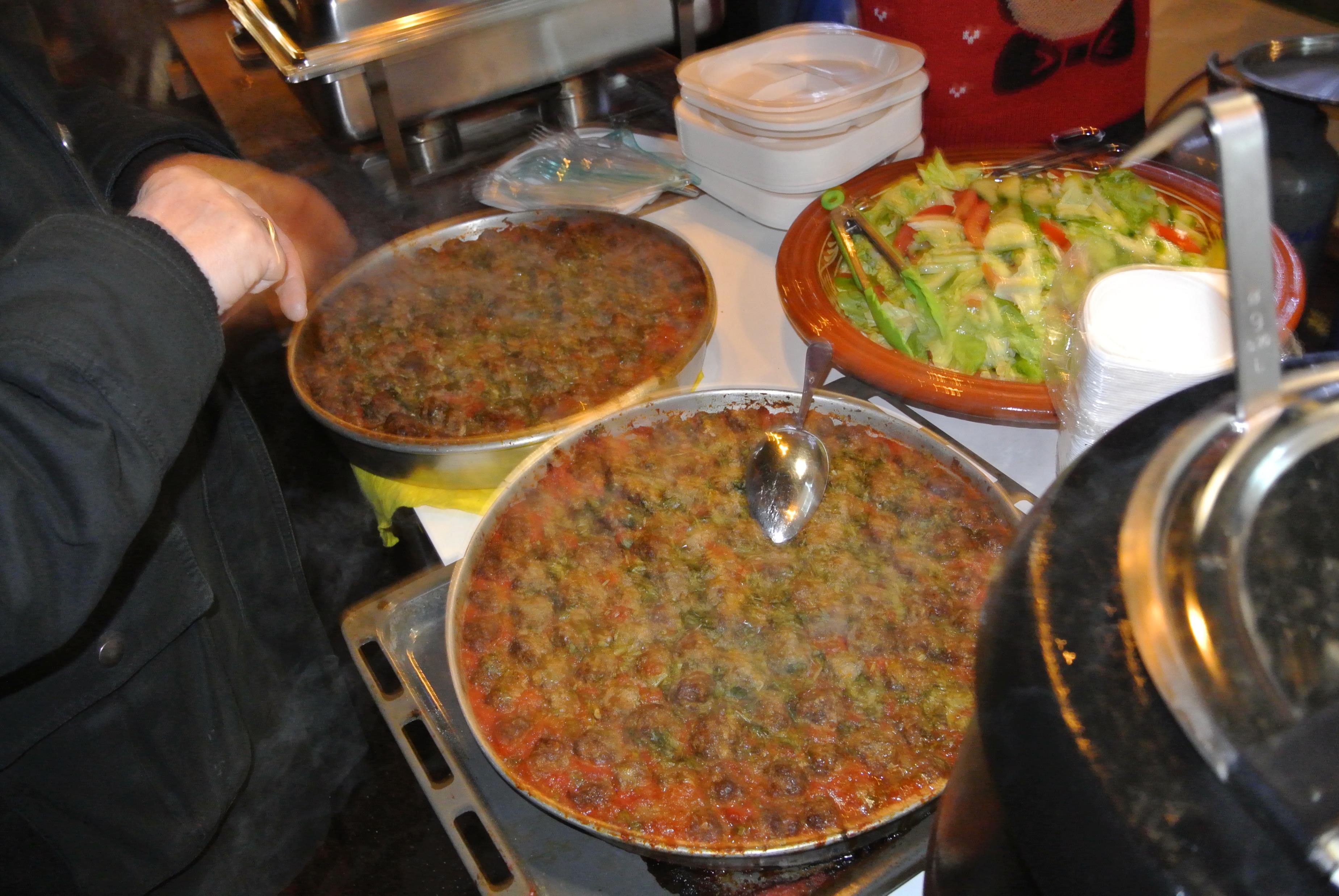 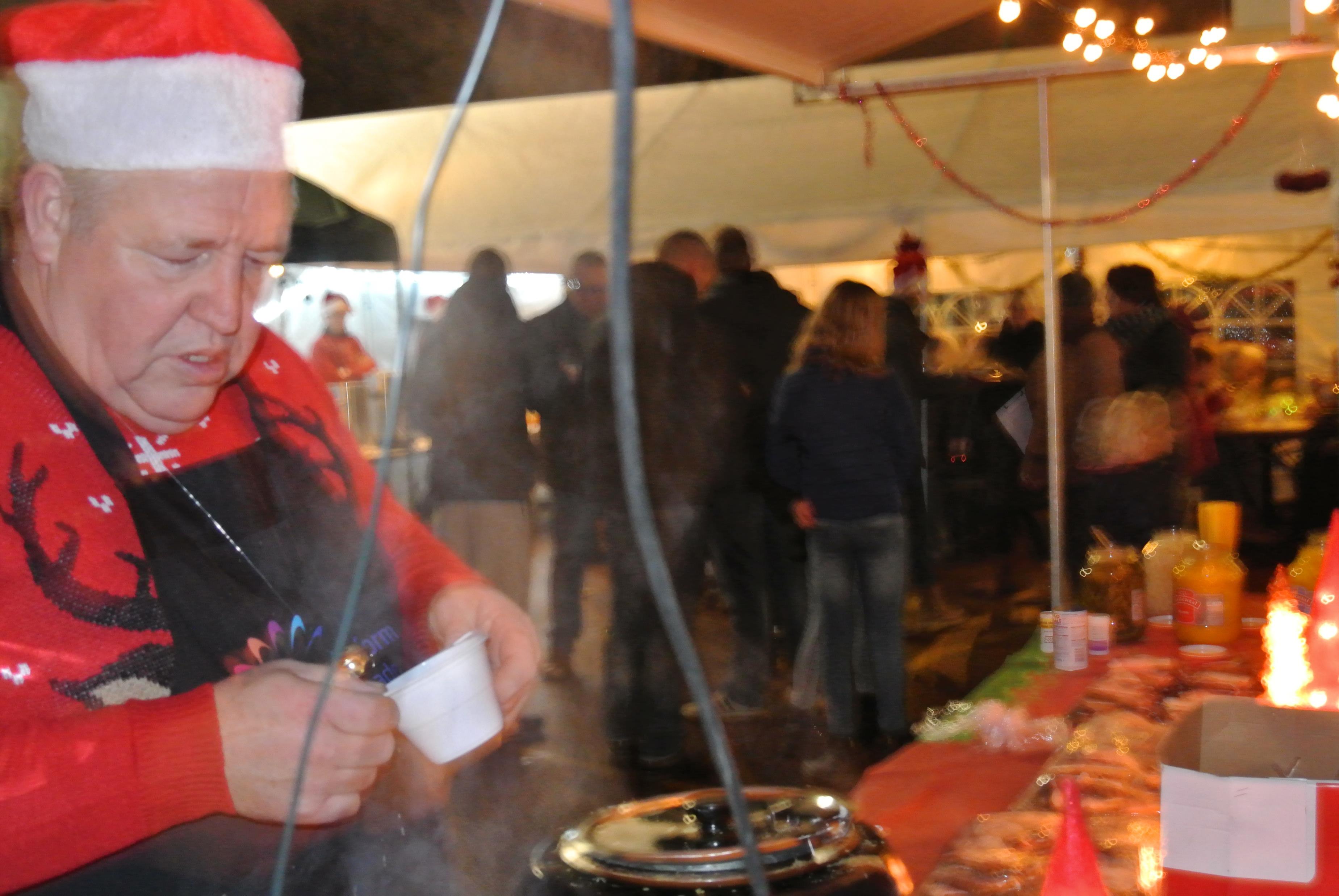 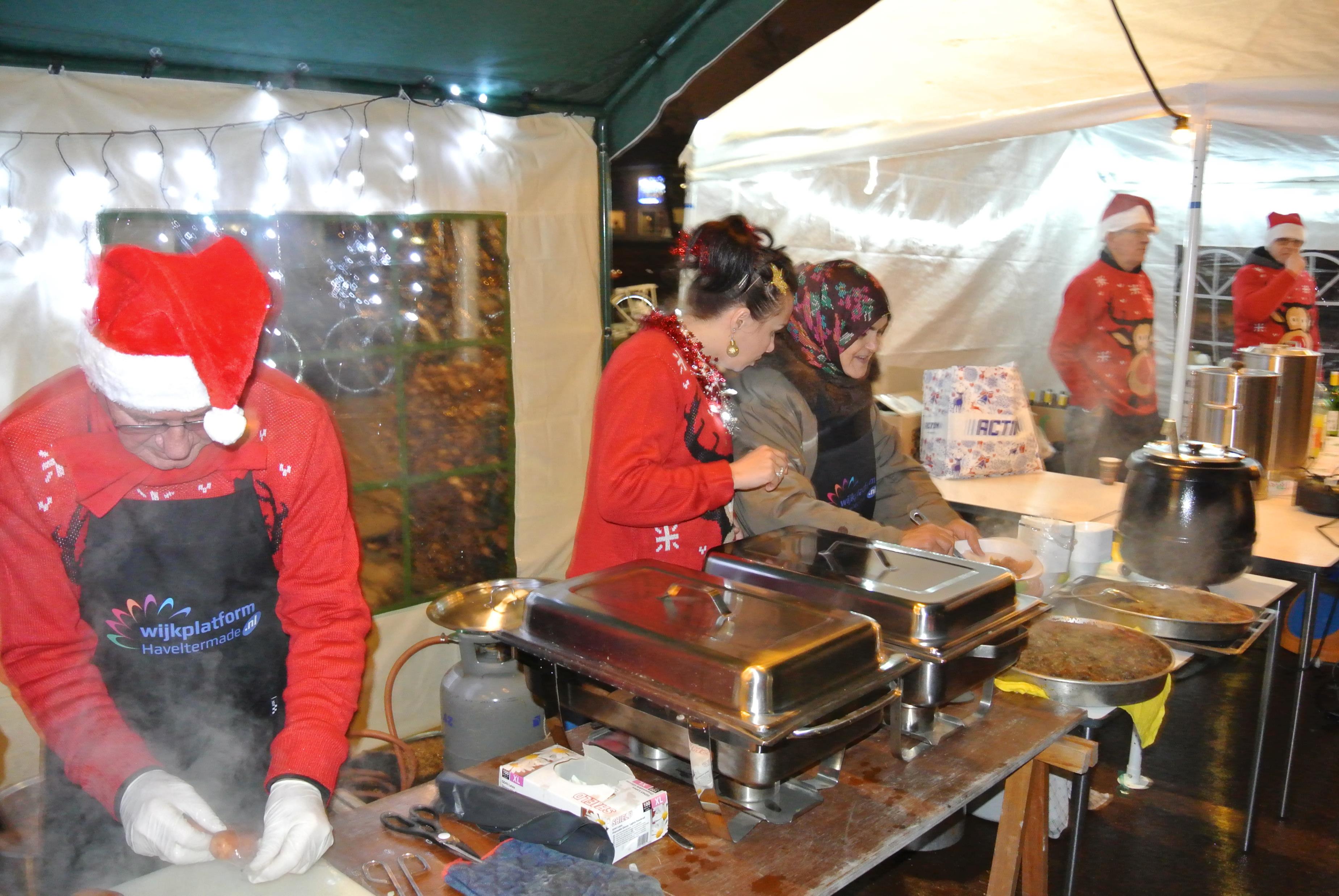 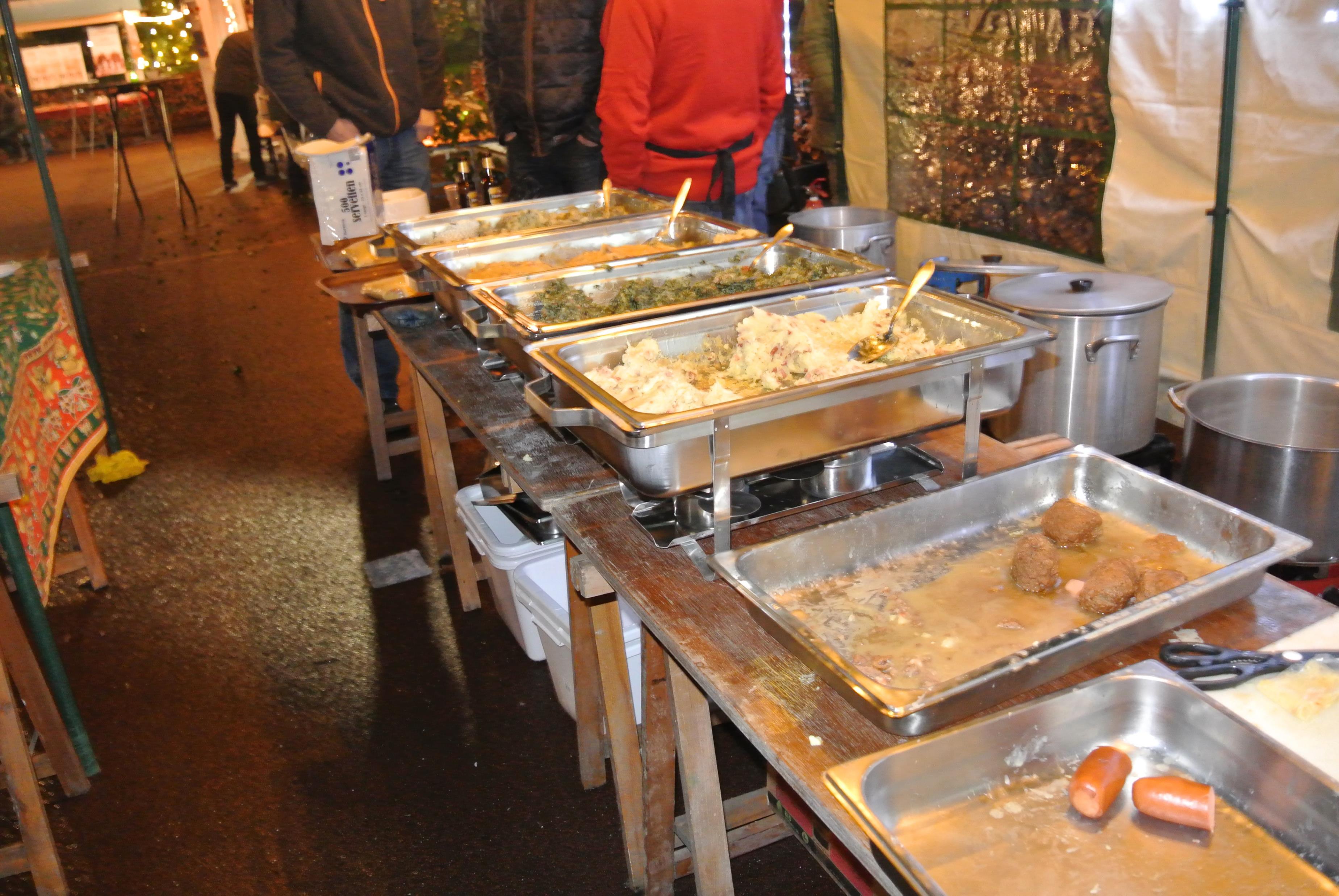 Na de goede informatie markt
Lieten we ons het eten goed smaken
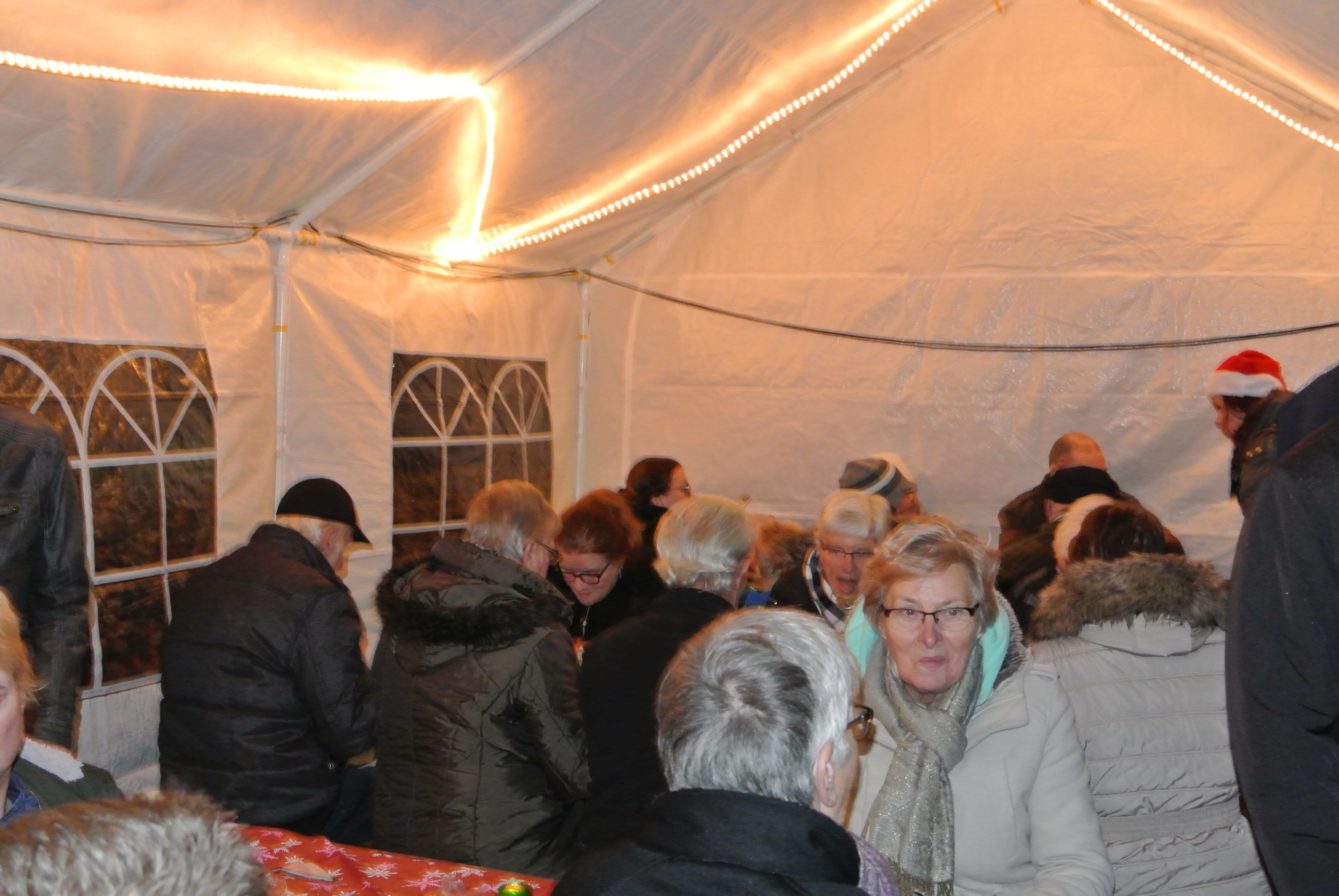 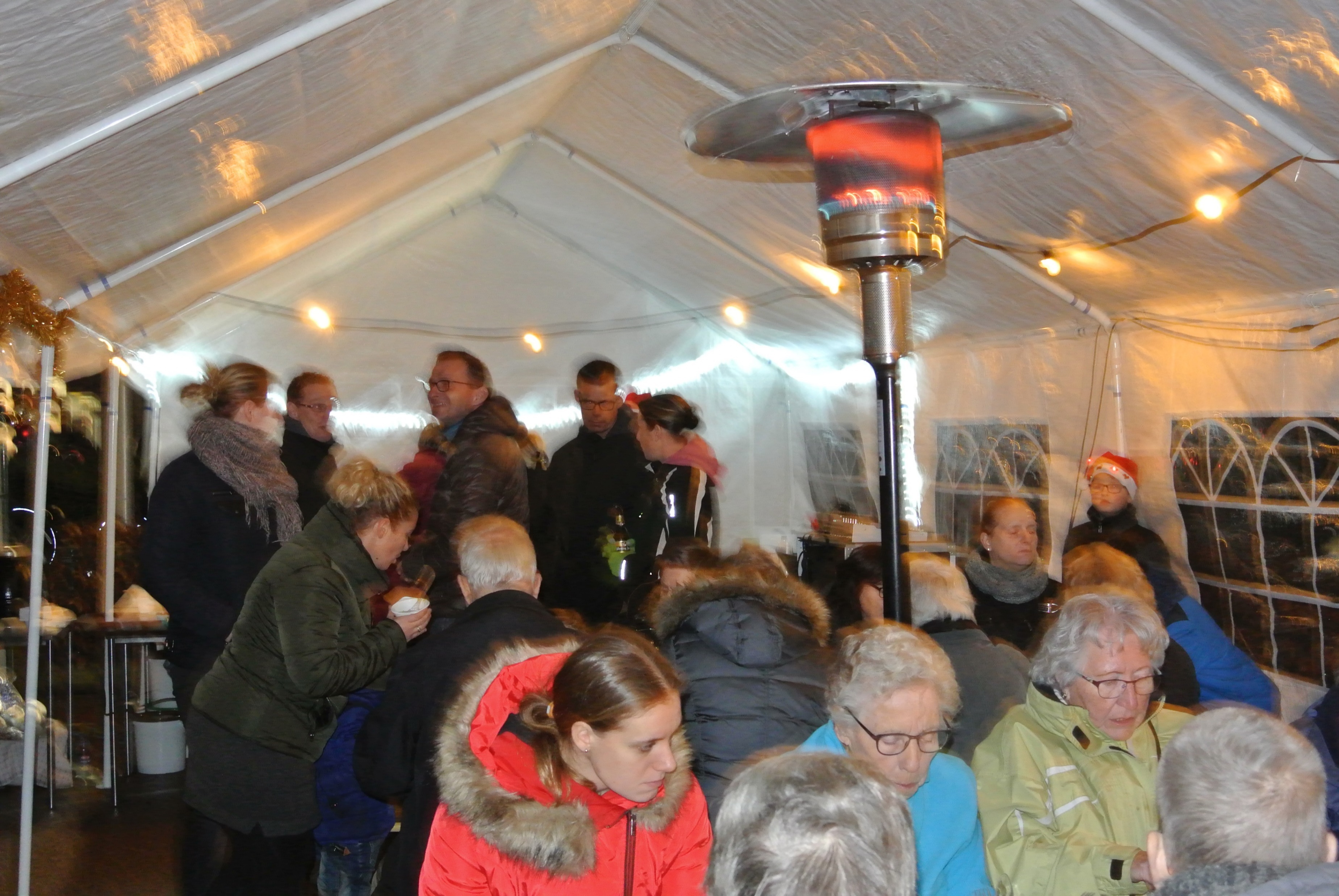 Het was een gezellige avond
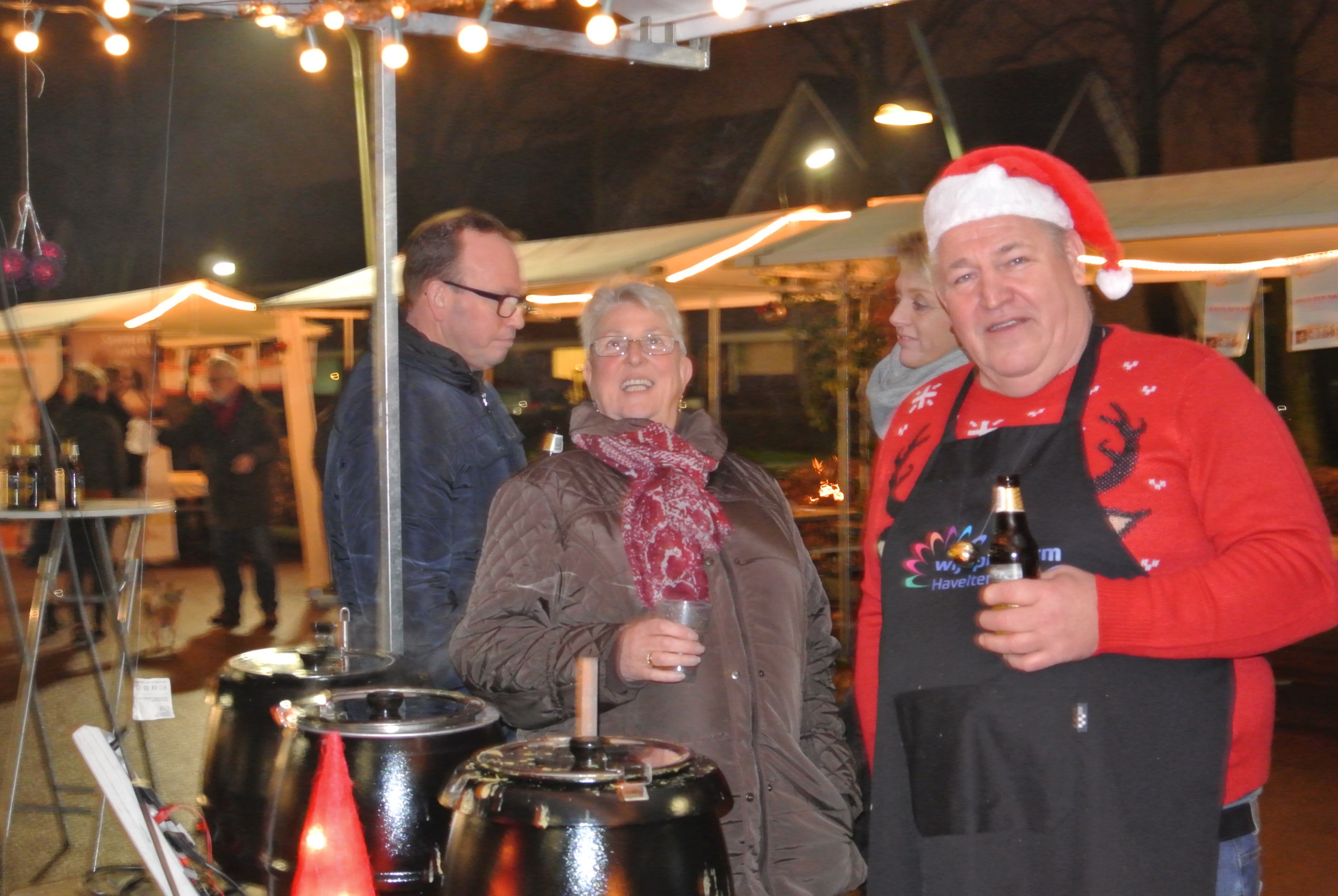 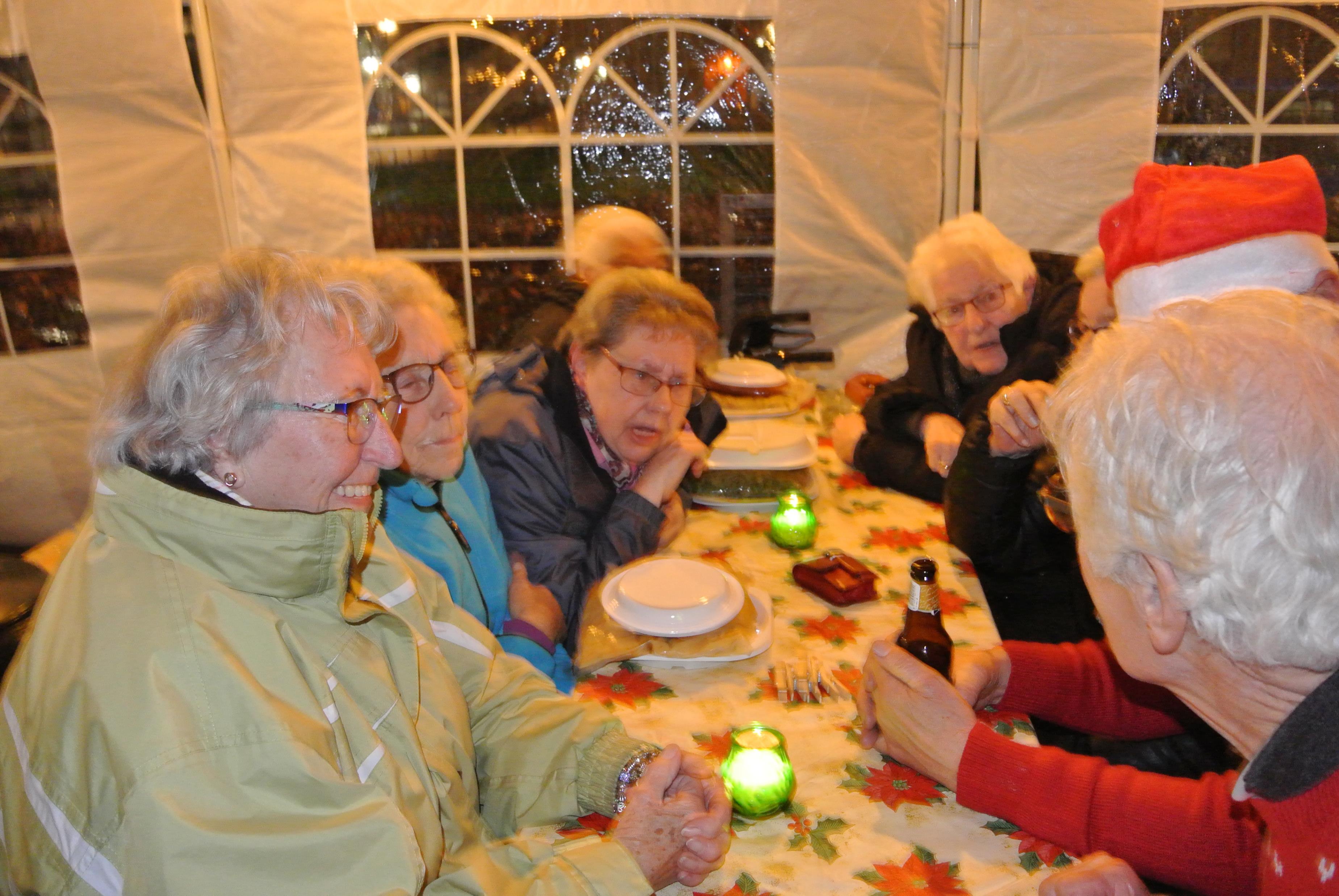 Tot volgend jaar


Dit was waar het mee begon